ENGINEERING PROCESS
Dasar Perancangan dan Teknologi
Fakultas Teknik Universitas Esa Unggul
Pendahuluan
Disiplin engineering mempunyai kesamaan yaitu mempunyai kompetensi dalam melakukan perancangan (design).
Proses perancangan yang dilakukan secara umum sama hanya hasil rancangannya antara satu disiplin engineering dengan yang lain yang berbeda 
Teknik industri  dan Teknik Perencanaan Wilayah sebagai bagian dari disiplin engineering juga melakukan perancangan
Hasil rancangannya  secara umum  memperhatikan  integrasi dalam sebuah sistem
Sistem Terintegrasi
MANUSIA
INFORMASI
Produktivitas
Efisiensi
MATERIAL
MESIN
VALUES
ENERGI
Kualitas
Kerangka Berpikir Sistem
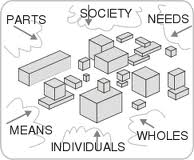 Perancangan
Merancang (designing) adalah kegiatan manusia sejak dulu:
Membuat alat bantu pertanian, senjata, tempat tinggal, dll adalah kegiatan merancang
Pada jaman industri kerajinan, merancang dan membuat merupakan satu kegiatan
Merancang tidak secara formal membuat gambar, spesifikasi, terlebih dahulu
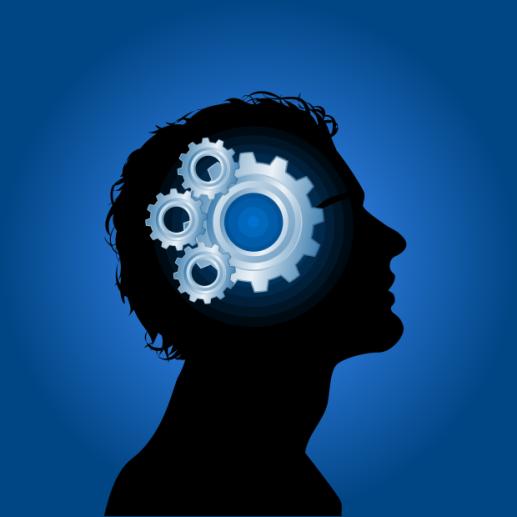 Perancangan
Semua kegiatan perancangan bermula dari kebutuhan manusia

Kebutuhan manusia muncul dari masalah yang dihadapinya atau dorongan untuk mendapatkan kehidupan yang lebih aman, sehat, mudah, nyaman.

Disiplin engineering merancang dengan memanfaatkan sains dan matematika
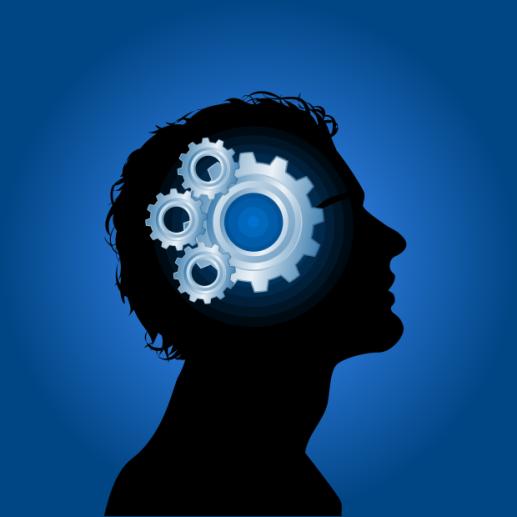 Pengertian Perancangan
Merriam Webster mendefinisikan design sebagai:
To create, fashion, execute, or construct  according to a plan 

Menurut ABET (Accreditation Board for Engineering and Technology Accreditation), design pada disiplin engineering didefinisikan sebagai :
The  systematic and creative application of scientific and mathematical principles to practical ends such as the design, manufacture and operation of efficient and economical structures, machines, processes, and systems
Tahapan Dasar dalam Perancangan
Memahami kebutuhan, merumuskan masalah, mempelajari batasan-batasan
Eksplorasi
Membangkitkan alternatif-alternatif solusi/rancangan
Pembangkitan
ANALISIS
SINTESIS
Evaluasi
Memilih alternatif terbaik
PENGAMBILAN KEPUTUSAN
Mendokumentasikan hasil rancangan dan mengkomunikasikan ke pembuat
Komunikasi
Prinsip Dasar Perancangan
Hasil rancangan
TEKNOLOGI
House of Quality
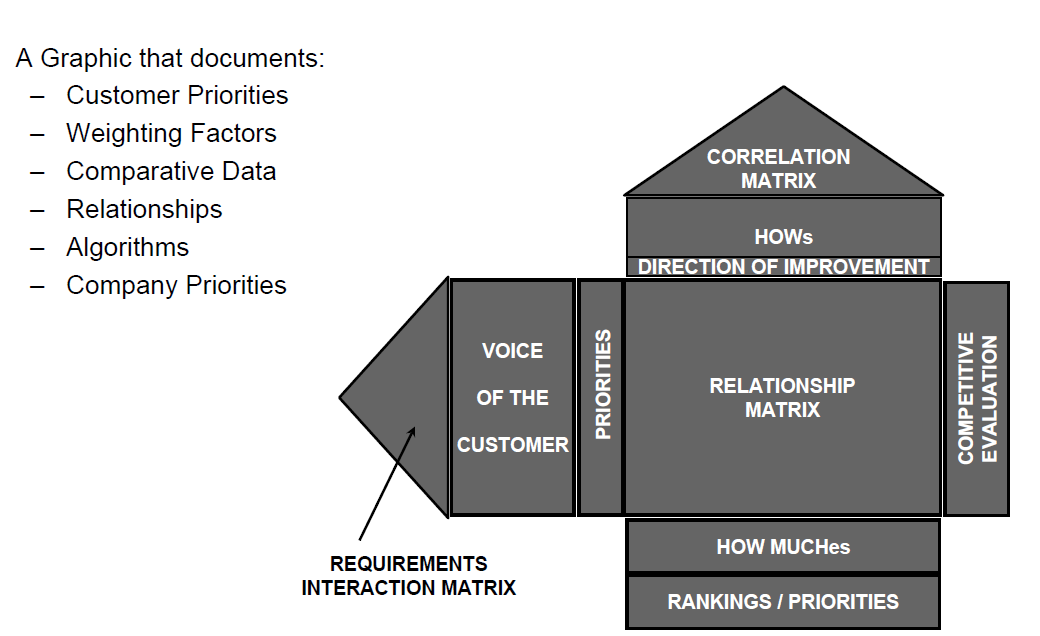 Pendekatan Concurret Engineering
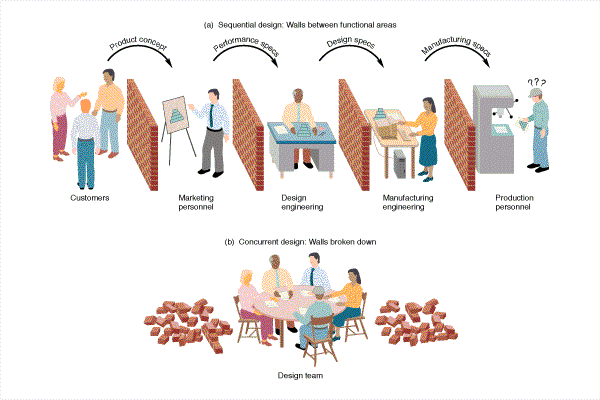 Ilustrasi
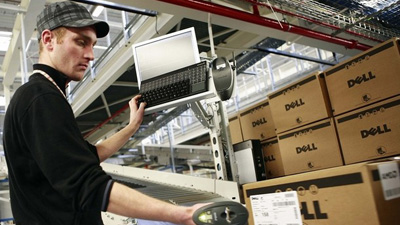 Dell Computer
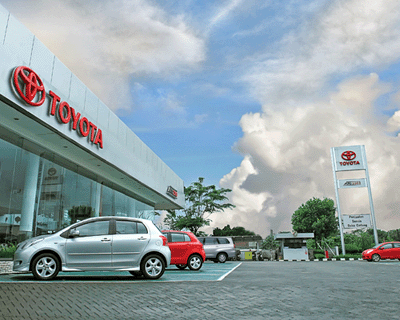 Toyota
TERIMAKASIH DAN 
MARI KITA DISKUSIKAN